2020 BIG BRAIN IMAGING WORKSHOP
NSF NEURONEX: Next Generation Multi-photon Neuro-Imaging Consortium
Boston University Neurophotonics Center
  Towards brain-wide cellular resolution imaging across mammalian species.
Wednesday, April 15th – Thursday, April 16th, 2020 
Boston University
Photonics Center, Room 906
8 St. Mary’s Street
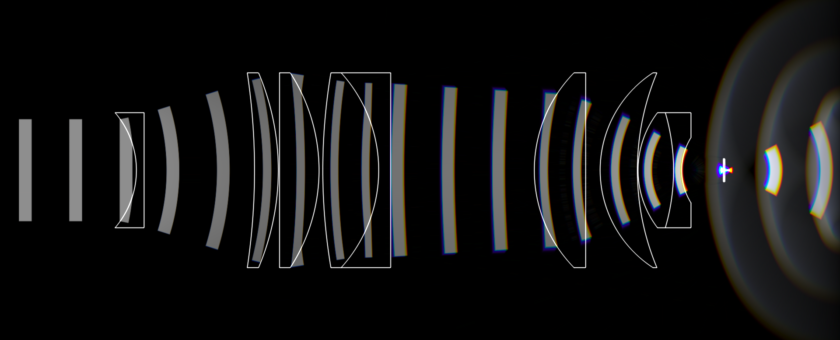 INFO AND REGISTRATION
nemonic.ece.ucsb.edu/index.php/Big_Brain
DEADLINE: MARCH 20, 2020
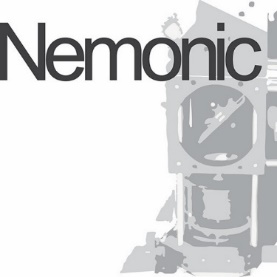 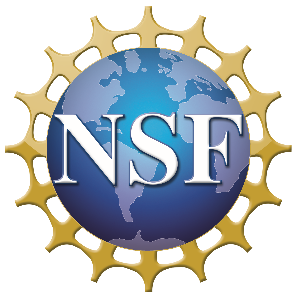 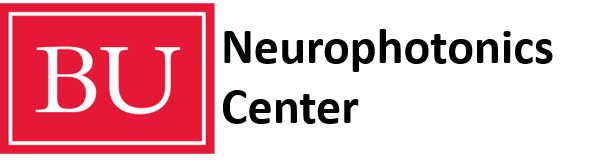 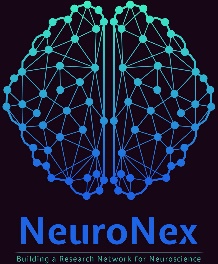